Cover image
Please select the cover image you require from the following selection:
5 x Discovery stories (SN)
5 X Transformer images (SN)

Once you have chosen the cover image move the associated Thank you page to the end of the presentation and delete all the other cover and thank you pages.

Printing
When printing the deck you can reduce ink use by selecting:
Ctrl p (print)
Change the option to greyscale
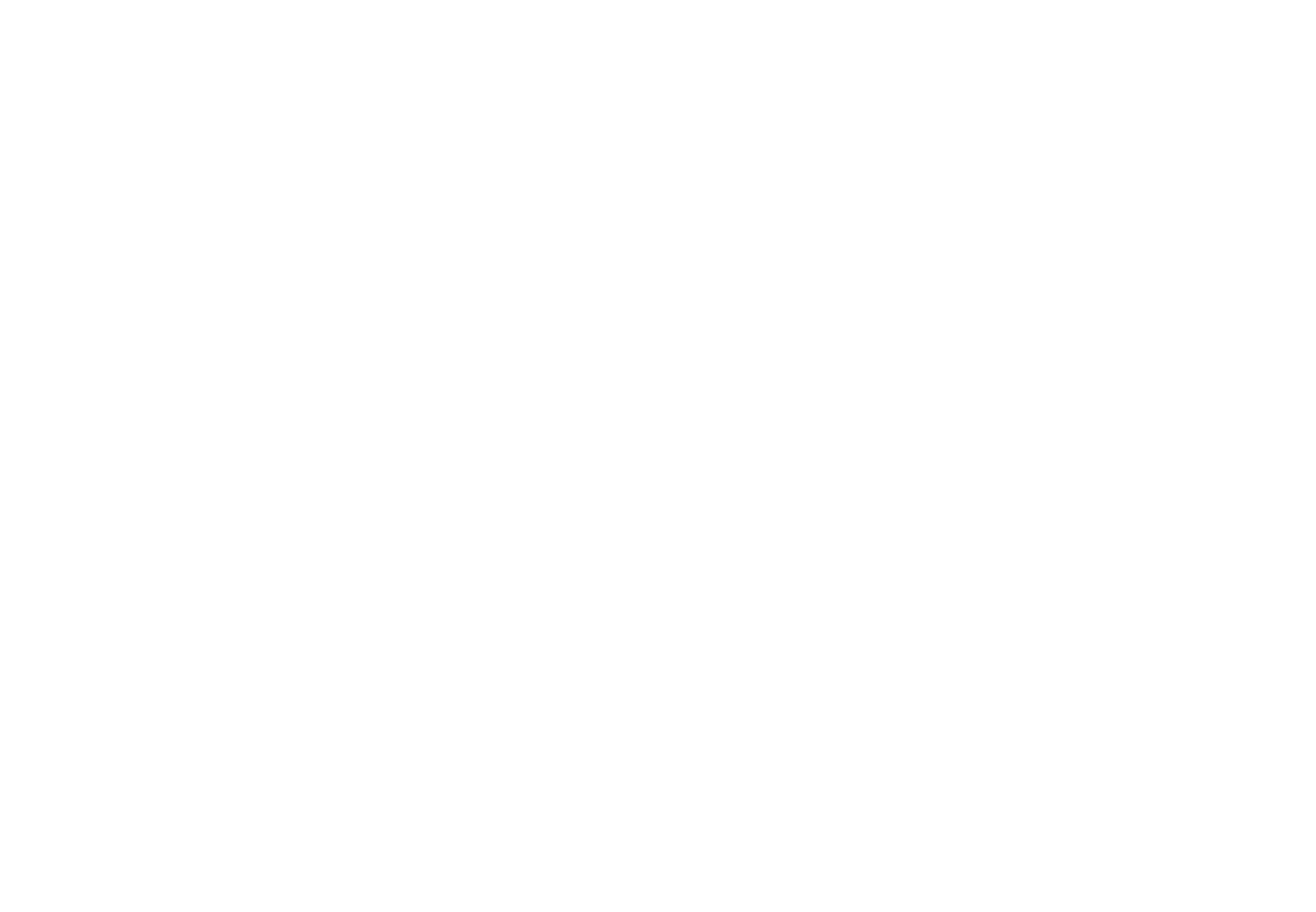 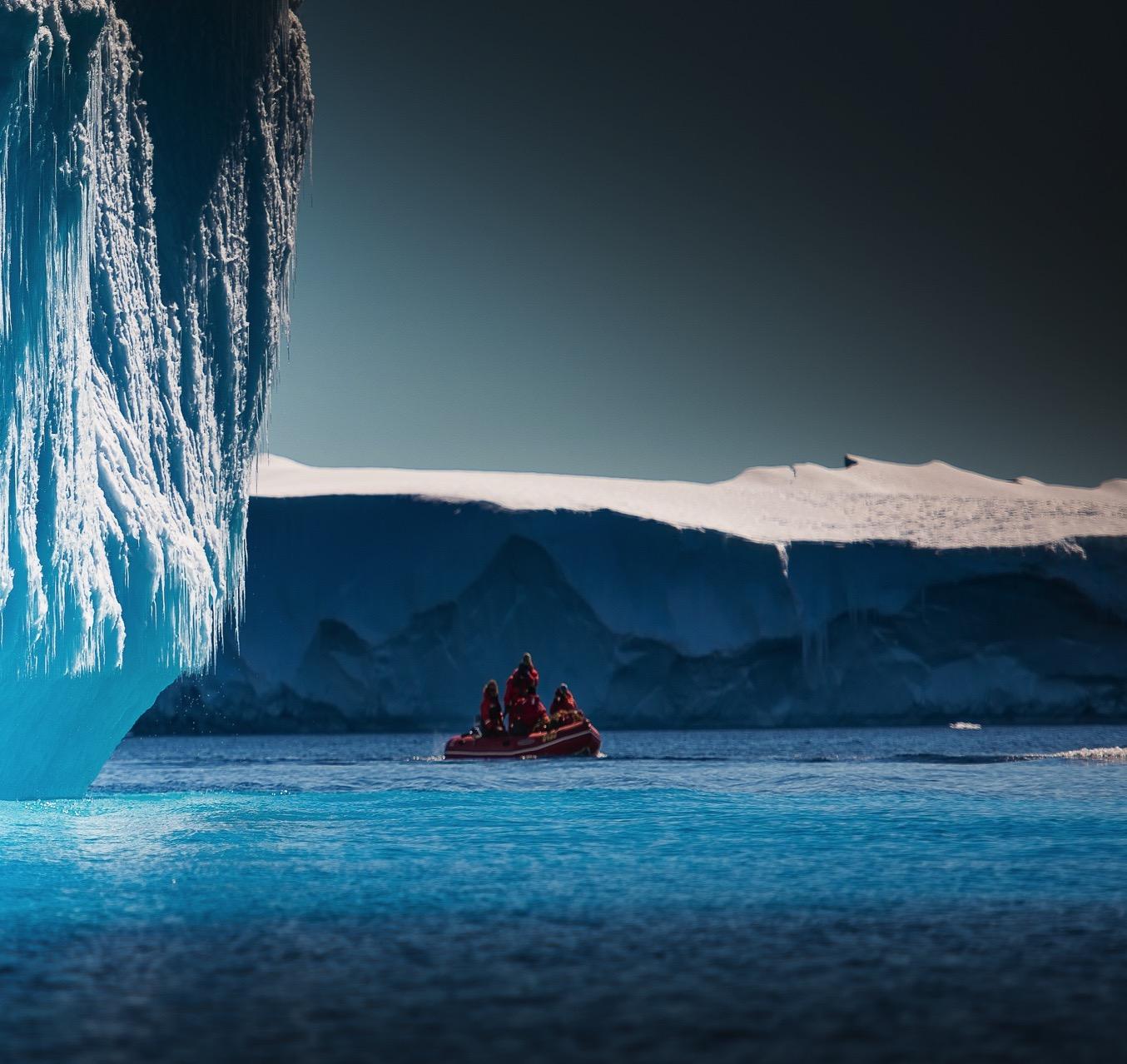 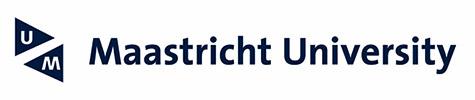 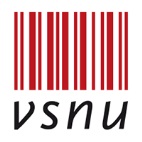 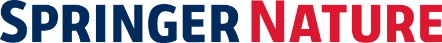 Societal Impact Workshop
Stefan Flagner
School of Business and Economics
04-11-2020
Antarctica meltdown could double sea level rise
DOI:		10.5281/zenodo.4271483
Workshop leader: 	Stefan de Jong
Host: 		Maastricht University 
Local coach:		Carien Hilvering
Agenda table
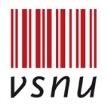 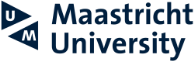 Section breaks
Section breaks are available in each palette colour and in a neutral blue grey.

In most cases one section break colour should be used consistently throughout the deck – ideally following the colour of the Advancing Discovery bookmark on the cover page.
Session A – Creating a spark!
1.0
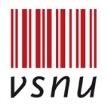 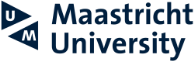 Motivation
Using scientific knowledge to help political and economic leaders, as well as everyday persons making sound and sophisticated decisions
Fostering a healthy climate in buildings for its occupants
Promoting the health and well-being of employees and citizens
[Speaker Notes: Here you can list your driver(s) to engage with impact. The discussions during the workshop and possibly your conversation with your inspirator serve as an input.]
Inspiration: three examples
1. Huberman Lab: Disseminating scientific knowledge to the public via social networks
Andrew Huberman is a professor for neuroscience at the department of neurobiology of the Stanford University School of Medicine. With his Instagram Account, he shares videos explaining basic principles of neurobiology and newest insights from the related scientific field. This helps athletes and everyday persons to increase their knowledge about i.e. brain health, and how emotions are formed. It also promotes scientific research to a general public.

2. M.Sc. Sustainable Finance at UM: Educating a new generation of Finance professionals
The Master in Sustainable Finance at Maastricht University educates a new generation of Finance professionals, which have a specific scope and knowledge about how the financial industry can become more environmentally and socially friendly and how it can support the fight against climate change. These students can use their unique knowledge to shape the finance world towards sustainable business practices.

3. Finance Ideas: Using scientific knowledge in everyday business
Finance Ideas is a consulting company in the real estate sector in the Netherlands with a specific focus on the health and dwelling sector. What makes the company outstanding is that a substantial number of consultants are PhDs and professors from related research fields. Thus, the company’s approach uses newest insights from academia to solve problems arising for businesses.
[Speaker Notes: List three examples that inspire you and explain why. You may find inspiration in clever ways to organize impact, in the size and scope of the impact, in the challenges that were tackled and so forth. Before the session you can use the provided database and the conversation with your inspirator as input. During the session you may want to replace one or more examples based on other examples provided during the discussion.]
Section breaks
Section breaks are available in each palette colour and in a neutral blue grey.

In most cases one section break colour should be used consistently throughout the deck – ideally following the colour of the Advancing Discovery bookmark on the cover page.
Session B – Shining a light on your impact
2.0
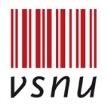 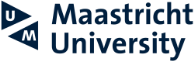 Impact strategy
Goal: Current Green-building certification standards, like the LEED rating system, should take the indoor air quality as a criterion into account. This will give architects and construction companies a guideline on how to design buildings, which foster the health and well-being of its occupants.
Societal challenge: The prevalence of long-term respiratory diseases and impairments is associated with air pollution and critical concentration levels of harmful substances in buildings.
Audience: Green-building certification companies (i.e. LEED, BREEAM, Living Building Challenge, International WELL Building Standard
Interaction with audience: Visiting conferences organized by the certification companies to promote my research findings.
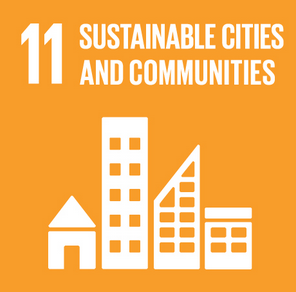 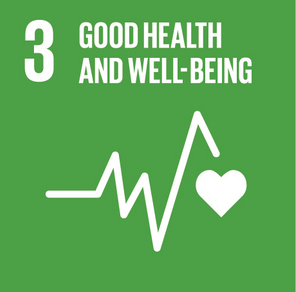 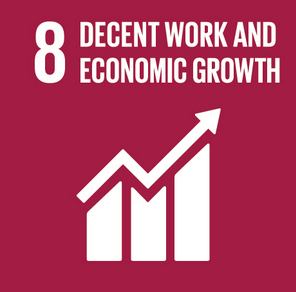 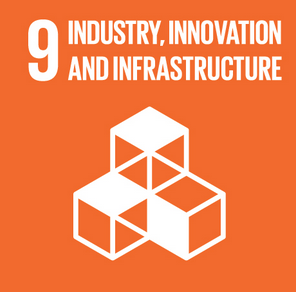 My research contributes to SDG:
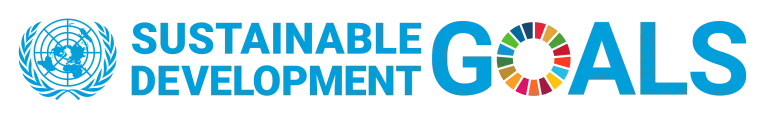 [Speaker Notes: Before session 2, summarize the answers to these four questions on the slide:

What type of results do you expect from your project? Think about conclusions, but consider new methodologies and technologies as well, for example. 
What challenge in society could you address using these results? 
What is the final audience that should adopt your results to address this challenge? Do you need partners, such as companies or the media, to reach them? 
How will you interact with your audiences and partners? 

 Review and revise your answers after having received feedback from your peers during session 2.]
Impact strategy: tips & tricks
Specify the target group: Try to identify the target group or target population, which would be most affected by your research and is relatively easy to get in contact with. 
Think reverse: If you would not do your research, which social problems would continue to exist? What would that mean for society?
Can you think of research in a similar field which successfully made an impact? Can you learn from it for your own impact strategy?
My research contributes to SDG:
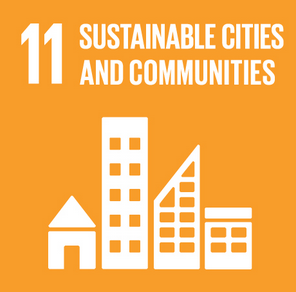 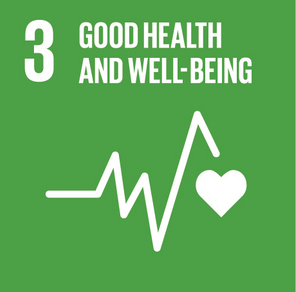 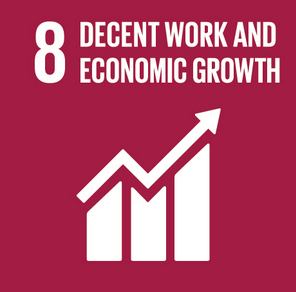 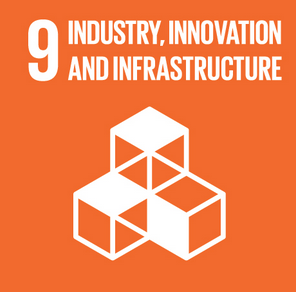 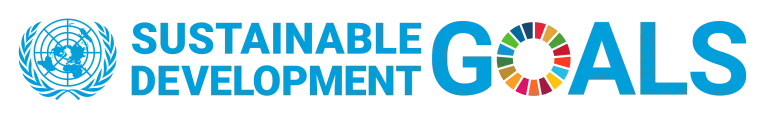 [Speaker Notes: Here we ask you to summarize 3-5 insights that you gained during drafting your strategy that you think will benefit other academic researchers when drafting theirs. You can start working on them before the session and add or revise them based on the discussions during session 2.]
Section breaks
Section breaks are available in each palette colour and in a neutral blue grey.

In most cases one section break colour should be used consistently throughout the deck – ideally following the colour of the Advancing Discovery bookmark on the cover page.
Session C – Passing on the torch
3.0
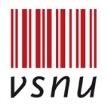 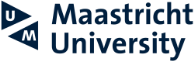 Impact support: top recommendations
Before contacting any impact support, you should reflect first in which domain your skills are least developed. For example, if you are very good in presenting and networking with others, but not so good in writing, then you should think about visting an academic writing course first.
When preparing a meeting with a support officer, break down your research into the easiest explanation possible. The officer is most likely not familiar with your research field, so it is important to explain your research to him/her in a clear manner. This will make it easier for him/her, to think about the possible impact.
Before the meeting with a support officer, write down all domains in which you need support, but also prioritize them, so that if there is not enough time to discuss everything, you make sure that you covered the most important aspects for which you need support.
[Speaker Notes: Here we ask you to summarize up to 3 insights that you would like to share with other academics concerning impact support. Think about things such as how to prepare a meeting with support officers; what they can help you with and so forth. Begin working on this slide after the meeting with your impact support officer before session 3 and add and revise after the discussion with your peers during session 3.]
Stakeholder interaction: best practices
When you contact a stakeholder first by email, keep it short but interesting. It is very likely that the stakeholder receives many emails every day and has only limited time to read your email. Thus, it should shortly mention the main aspect of your research and why it could be important for the stakeholder. Make it interesting, but do not tell to much, so that the stakeholder’s interest is raised and he/she wants to contact you to know more about your research.
When you discuss your research with a stakeholder, keep in mind that the stakeholder could have other expertise then you, so you have to explain your research in a clear and easy way, and go into detail for the aspects, which are of specific interest for the stakeholder and in which the stakeholder’s expertise lies.
[Speaker Notes: Here we ask you to summarize 3-5  insights that you would like to share with other academics concerning interactions with stakeholders. Think about things such as how to contact them, preconceptions that you had to overcome, their motivations to be interested in academic research and so forth. Begin working on this slide after the meeting with your stakeholder before session 3 and add and revise after the discussion with your peers during session 3.]
Lessons learnt & achievements
Make sure that you show there is a problem which should be solved. Most stakeholders are not aware that there is a problem and that’s why your research is so important and it can lead to improvements.
Be persistent and don’t give already up after the first attempt. Send another message as a reminder, if the stakeholder hasn’t responded to your first message.
[Speaker Notes: What did you get out of the sessions and the exercises? What would you like to share with others? What will you do differently (or the same!) in the future? As long as you touch upon these and similar questions, the content of this slide is completely up to you!]
Thank you page
Make sure you have the thank you page associated with the cover image you have chosen and move this slide to the end of your presentation

Updating the footer
To update the footer:
Go the slide master via View
Scroll to the first page
Change text in the footer
Close slide master
Thank you
Supporting information/contacts
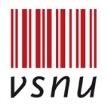 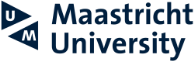